L’évolution statutaire de la Guadeloupe
L’organisation institutionnelle: 
Fred Réno 
XIX Congrès des élus de Guadeloupe
17 juin 2025
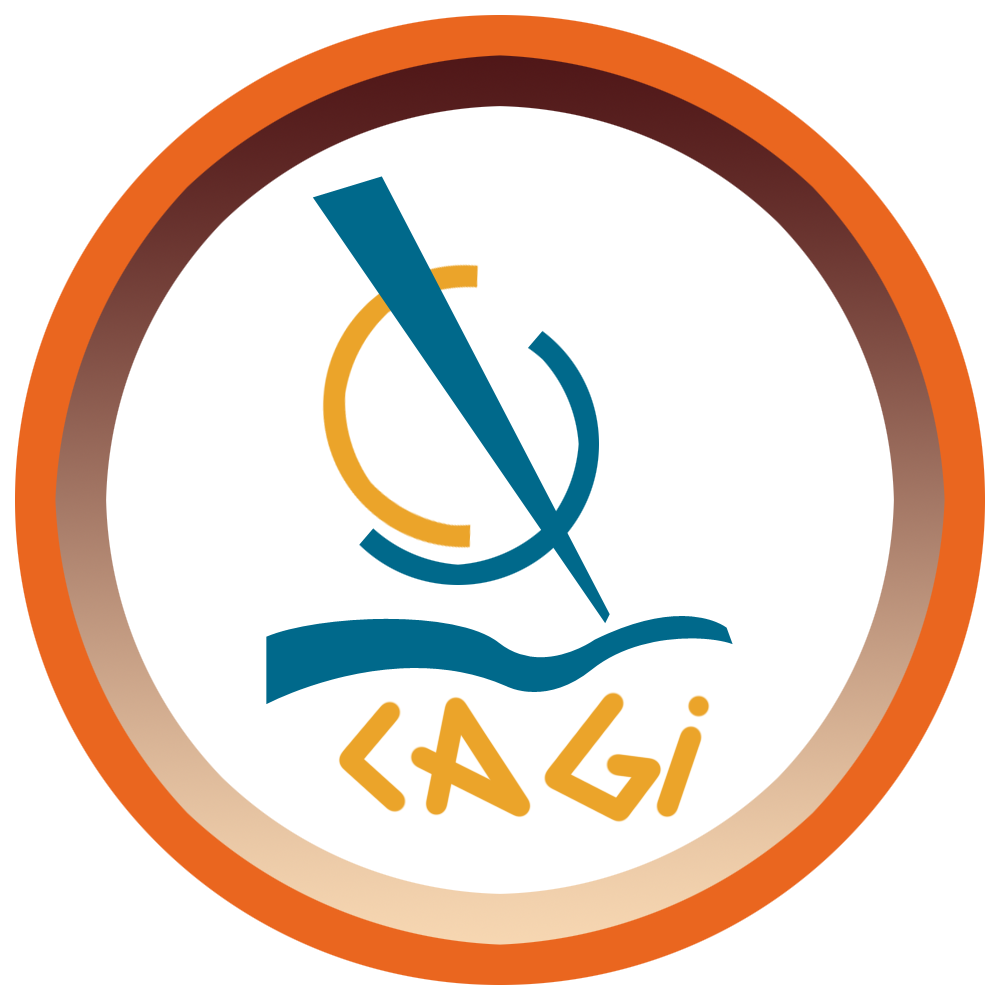 Dans le rapport au congrès de mai 2024 qui a précédé les résolutions du 18ème congrès, la vocation de l’évolution institutionnelle envisagée est de :
 « cheminer vers une organisation institutionnelle et un périmètre de compétences fondés sur une plus grande domiciliation locale du pouvoir de décision dans les domaines identifiés comme étant essentiels au développement de l’archipel  ».
Les objectifs du changement politique proposé
Les résolutions du 18ème congrès inscrivent désormais ce changement dans le cadre d’une évolution statutaire. 
Il s’agit de la création d’une collectivité territoriale reprenant les compétences des deux collectivités et en y ajoutant d’autres.
 La nouvelle collectivité est dotée, d’un pouvoir de décision, d’un réel pouvoir normatif local. 
C’est la première résolution du Congrès.
Quelles différences, quelles convergences avec l’avant-projet de loi organique présenté par la Région?
Un 18éme congrès favorable à une évolution statutaire
Les deux démarches concernent le changement politique en Guadeloupe et peuvent être comparées sur:
La nature juridique et la méthode utilisée
Les objectifs, 
Le cadre juridique, 
L’architecture institutionnelle, 
Le mode de scrutin, 
Les  compétences proposées.
Projet d’évolution statutaire et avant-projet de loiorganique relatif à l’évolution institutionnelle
Nature politique du changement : divergence ou imprécision?
Démarche du 18ème congrès
Avant projet de loi organique
Nature du changement n’est pas officiellement signalé dans les résolutions du Congrès 
Apparait dans le rapport précédant ces résolutions
« Cette instance, élargie récemment aux maires, est habilitée à formuler des propositions d’évolution institutionnelle et statutaire au Gouvernement » .
«  Nous avons travaillé à l’écriture de ce qui pourrait constituer la loi organique relative à l’organisation institutionnelle de la Guadeloupe. »
Pas d’évocation précise d’une évolution statutaire
Les deux projets relèvent de la spécialité législative tout en maintenant des éléments importants de l’identité législative
Démarche du congrès
Avant projet de loi organique
La convergence est évidente. Sans se référer à l’article 74 explicitement avec la revendication d’un pouvoir normatif  autonome local.
La première résolution du congrès y renvoie « Sous réserve de l'accord des Guadeloupéens dans le cadre d'une consultation référendaire, (les élus décident )
« De proposer que la Guadeloupe soit dotée d'un pouvoir normatif autonome local lui permettant d'élaborer ses propres normes… »
« Une collectivité s’inscrivant dans l’article 74 de la Constitution et jouissant de l’autonomie » 

La revendication d’autonomie apparait dans les deux propositions
Des différences sur le choix de l’organisation institutionnelle et le nombre d’élus
Démarche du 18 ème congrès
Avant-projet de loi organique
Une Assemblée territoriale composée de 57 membres et élit en son sein un bureau avec à sa tête un secrétaire général
L’assemblée désigne en son sein le « Conseil Exécutif de la Guadeloupe » composé d’un président et de quatorze autres membres dont des vice-présidents
Une assemblée de 43 membres, les 14 autres siégeant au conseil exécutif.
Une assemblée territoriale composée d’une soixantaine d’élus
Unicité de présidence de l’Assemblée et de la Collectivité
Sans faire un catalogue exhaustif nous avons identifié 4 facteurs pouvant contribuer à l’efficacité de cette organisation. 

 Répondre aux demandes exigeantes de plus en plus nombreuses et de plus en plus variées de la population
 Développer des services administratifs et des procédures simplifiés pour faciliter l’accessibilité des administrés à l’administration locale.
 Identifier le centre de pouvoir responsable de la gestion de la collectivité. 
Adapter l’organisation choisie à son contexte.
Qu’attend t-on d’une bonne organisationpolitico-administrative??
Avantages et inconvénients des deux systèmes
Le modèle parlementaire
Le modèle départemental ou régional
Le Conseil exécutif définit les orientations politiques, l’assemblée vote la loi et le budget.
Le conseil exécutif applique les textes votés.
Le conseil exécutif est responsable devant l’assemblée. Celle-ci exerce un contrôle sur l’action du conseil exécutif et peut le reverser, provoquant ainsi de nouvelles élections.
Ce système est appliqué en Martinique, en Corse et en Polynésie . Les élus de Guyane et de saint Martin souhaitent l’adopter.
Favorise la responsabilisation politique .
 Pour être performant et efficace, le président de l’Assemblée et le président du conseil exécutif doivent partager les mêmes orientations.
La simplification : une collectivité, une assemblée et un président. Cette architecture rappelle celle du département et de la région.
Mais elle est débarrassée de l’entrave monodépartementale. 
Renforce le pouvoir de l’exécutif
La Guadeloupe est caractérisée par une  multiplication de centres de pouvoir (voir carte intercommunale) 
l’unicité de direction de l’assemblée et de la collectivité réduit le risque de dilution du pouvoir qui ne favorise pas l’efficacité de la prise de décision 
Limite, sans l’éliminer, le risque de conflits des égos assez fort en politique et pas seulement en Guadeloupe.
Le mode de scrutin choisi doit concilier souci de représentativité et souci d’efficacité 
Concilier aussi l’égalité démocratique des électeurs et l’équité  territoriales de l’archipel. (6 îles)
Au plan démocratique, chaque élu devrait représenter le même nombre d’électeurs. Définir un ratio de représentation.
Dans un archipel l’application de ce principe doit prendre en compte les différences démographiques entre les territoires
Nécessaire sureprésentation des territoires insulaires qui sont en dessous du ratio de représentation (Désirade, Terre-de-Bas et Terre-de-Haut), afin de compenser leur faiblesse démographique.
Notre proposition : 
Un scrutin proportionnel à deux tours avec prime majoritaire dans des sections électorales.
Un mode de scrutin respectueux des territoires de l’archipel ? Concilier égalité démocratique et équité territoriale
Nécessité préalable de définir le ratio de représentation : 
Le nombre d’habitants représentés par un élu. 
Ratio obtenu par la division du nombre d’habitants de la Guadeloupe par le nombre de sièges à pourvoir dans l’Assemblée.
Soit, 378 561 h : 60 : 6309

Cette approche répond au principe d’égalité démocratique. Chaque élu représente le même nombre d’habitants
Elle présente cependant un risque pour certains territoires de l’archipel


.
Ratio de représentation
La mise en œuvre intégrale du ratio de représentation ne prend pas en compte la singularité géographique de la Guadeloupe .
Dans les faits, l’île dont la population n’atteint pas le ratio de représentation c’est-à-dire au moins 6309 habitants n’aura pas d’élus à l’assemblée territoriale 
Sur les 4 îles dites du Sud, la seule à dépasser ce ratio est Marie-Galante(10 565 habitants)
Désirade 1 390 habitants
(Terre de Haut) : 1 490 habitants 
Terre de Bas) : 895 habitants 
Notre proposition: La conciliation entre l’égalité démocratique et l’équité territoriale aboutit nécessairement à la surreprésentation des îles du Sud
La surreprésentation des îles du sud doit être garantie par un nouveau découpage du territoire en sections électorales


.
Risque d’exclusion des « îles du Sud »
Proposition:Une élection à la proportionnelle dans le cadre de sections électorales
Répartition des sièges dans les 8 sections électorales
Guadeloupe « continentale »
4 sections, 55 sièges
Proposition: 
Îles du Sud:4 sections, 5 sièges
Basse-Terre 1: 77730 habitants: 11 sièges
Basse-Terre 2: 108418 habitants: 16 sièges
Grande-Terre 1: 93820 habitants: 14 sièges
Grande-Terre 2: 94456 habitants: 14 sièges
Total:55 sièges
Marie-Galante:10565 habitants 2 sièges
Désirade:1390 habitants 1siège
Terre de Haut:1490 habitants 1 siège
Terre de Bas : 895 habitants 1siège
Total:5 sièges
Conclusion
Traduire politiquement à la fois l’unité et la diversité du pays

Assurer l’égalité démocratique et l’équité territoriale dans un archipel composé de territoires divers formant néanmoins un ensemble avec une forte identité partagée par ces territoires
L’évolution statutaire de la Guadeloupe
L’organisation institutionnelle: 
Fred Réno
XIX Congrès des élus de Guadeloupe
17 juin 2025
fredreno7@gmail.com
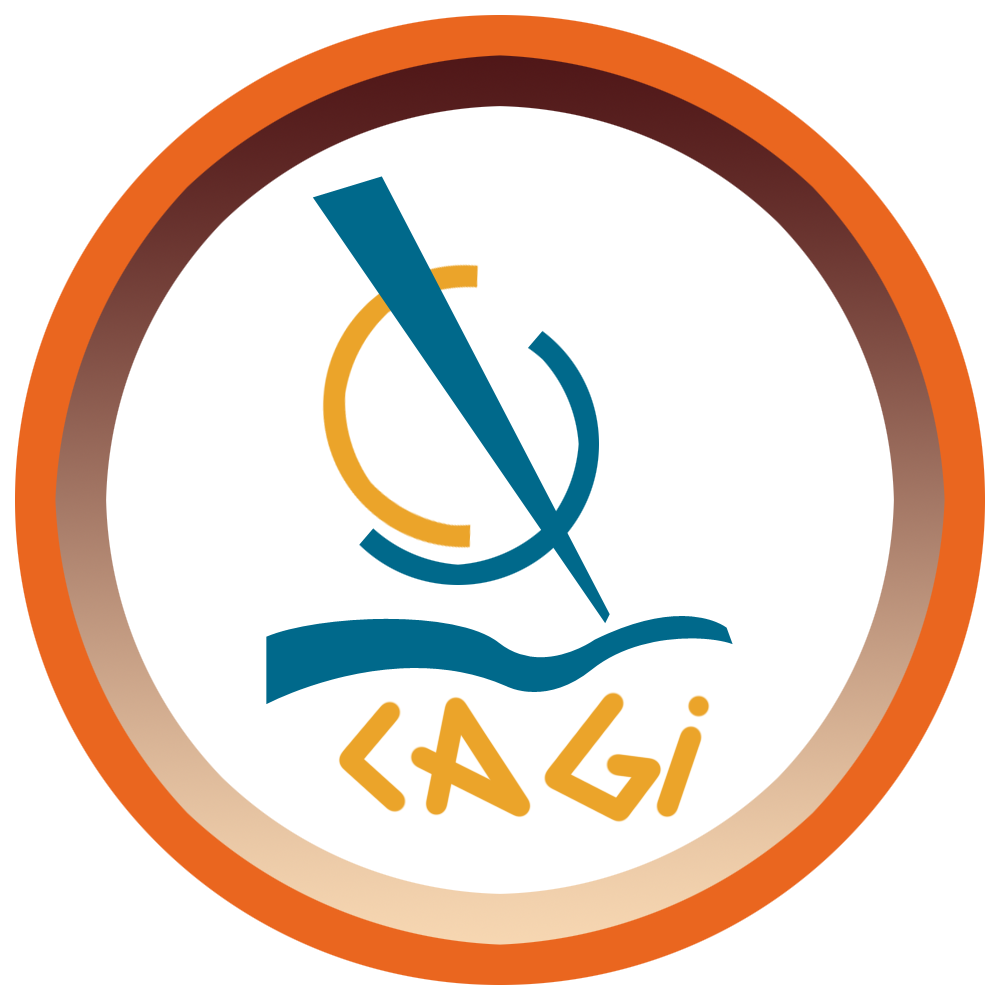 Merci